AULA – 10 DE AGOSTO
PORTUGUÊS7º ANO
PROFESSORA CHRISTINA ALMEIDA
REVISÃO
Leia as frases a seguir, observando os verbos destacados. Depois, classifique-os, usando VS para verbo significativo e VL para verbo de ligação.
 
a) Apesar do barulho lá fora, a professora continuou a leitura do conto.
R= VS
b) O rapazinho continua doente.
R= VL
c) A torcida permanece otimista com o time, apesar das derrotas.
R= VL 
d) A torcida permaneceu no estádio depois do torneio de futebol.
R= VS 
e) A escola está oferecendo vagas a novos alunos.
R= VS 
f) Nesta última semana, meu amigo andou desanimado.
R = VL
REVISÃO
2. Complete as frases adequadamente com um dos verbos de ligação do quadro a seguir.


a)	Aquela estrada permanece, é sem fim.

b)	Mariana fica, ficou, permaneceu calada durante toda a aula.

c)	A partir daquele dia, o menino virou, tornou-se homem.

d)	Apesar de já ter sido medicada, a criança permanecia, continua febril.
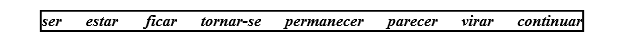 revisão
CORRETA
REVISÃO
6. Identifique o sujeito das orações e classifique-o.
 
a) Os escritores e professores fizeram uma boa conferência.

b) O progresso da indústria automobilística e o desenvolvimento da indústria de pneumáticos aumentaram o consumo da borracha.

c) Muitos agricultores, por medo, não desenvolvem a agricultura.
 
d) Os deputados impediram a propaganda de remédios pela televisão.

e) Com maior poder aquisitivo, muitos brasileiros fazem viagens ao exterior.
 
f) Os sindicalistas e os patrões comemoraram o aniversário do governador.
 
g) Falaram muito sobre seu trabalho
 
h) Os dois sobrinhos e seus colegas de escola foram acampar.

i) Entregaram o cheque hoje pela manhã.

j) Olhávamos as vitrinas.
PARA CASA